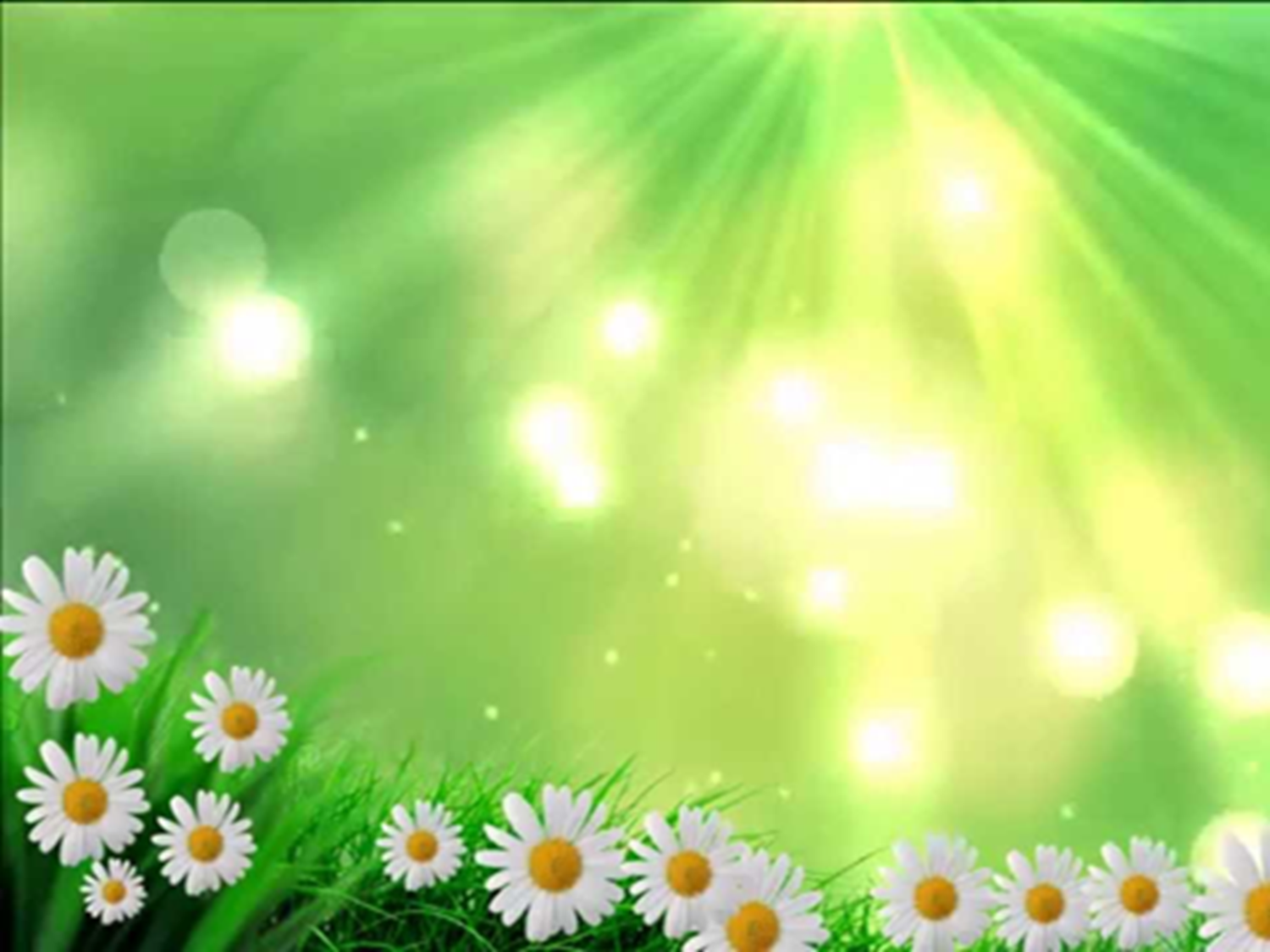 Знания свои и всё теплоМне не жалко для ребят!
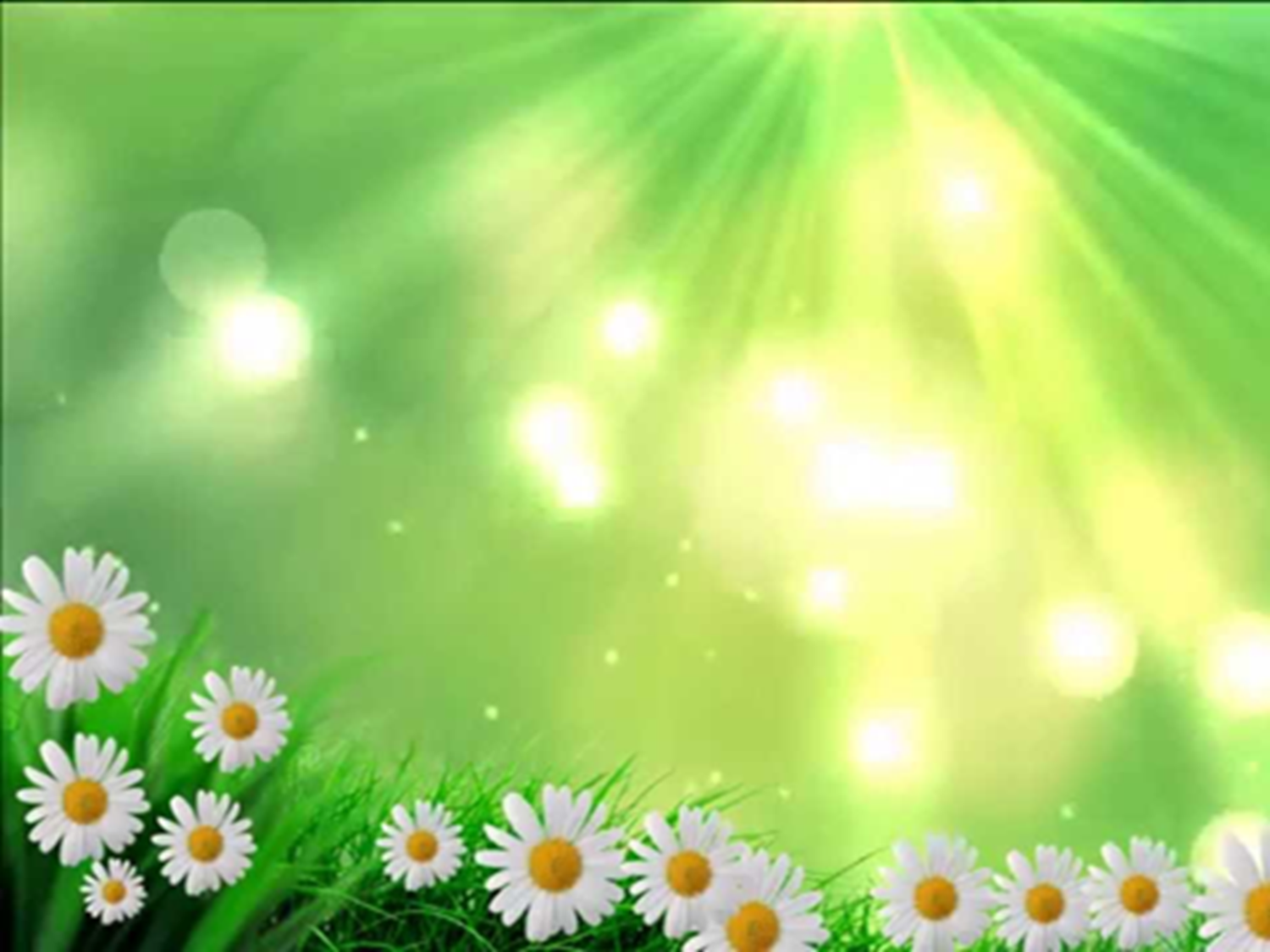 И вы, прожив со мною день,Увидели моё призванье -
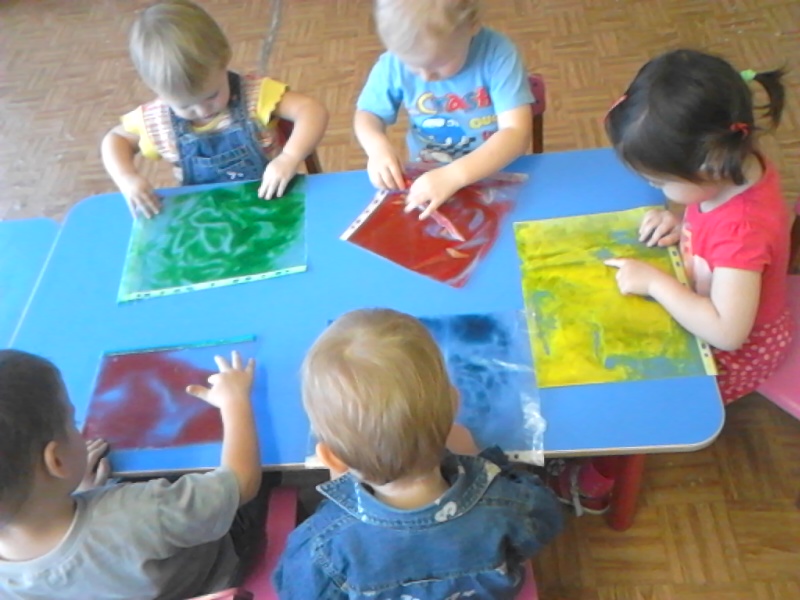 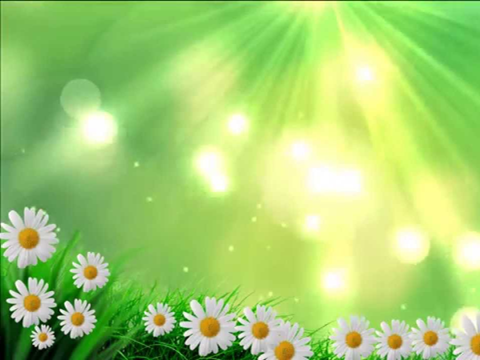 Достойно воспитать своих детей -Вот главное моё желанье!
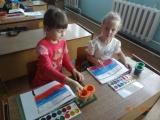 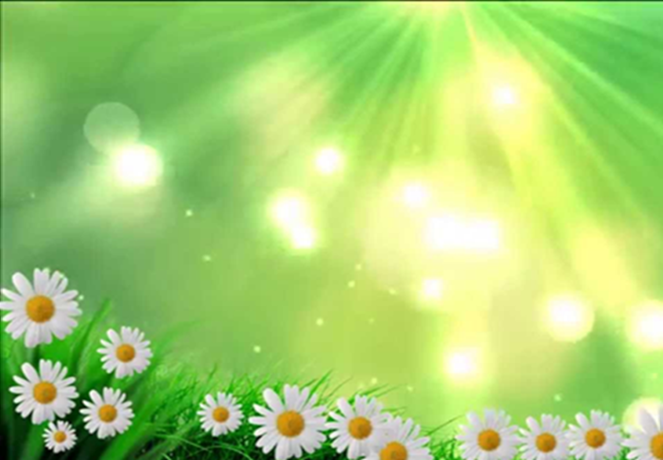 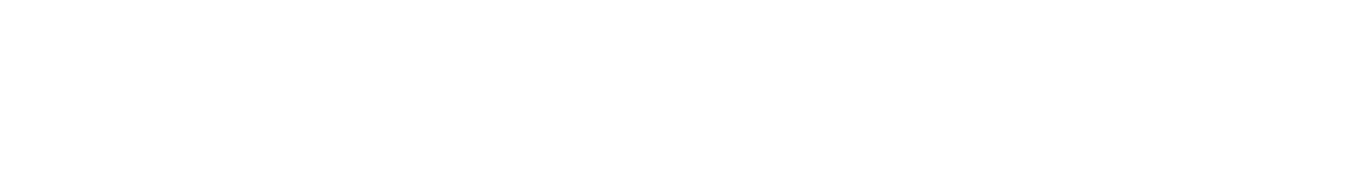 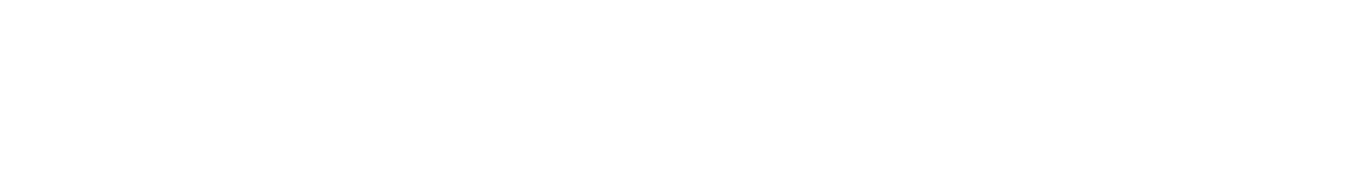 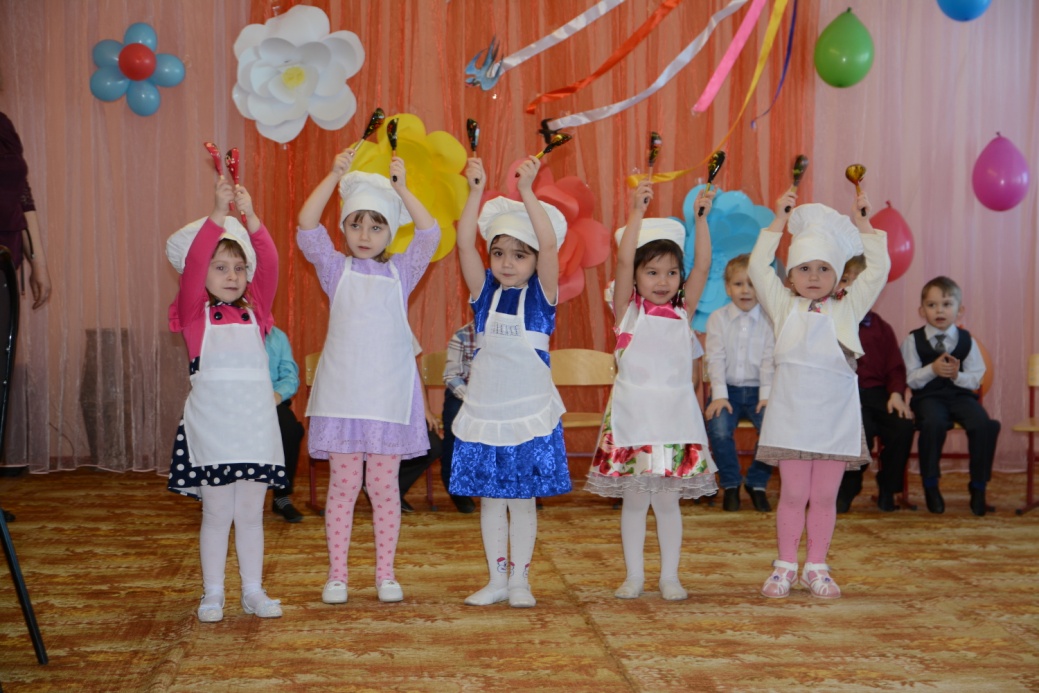 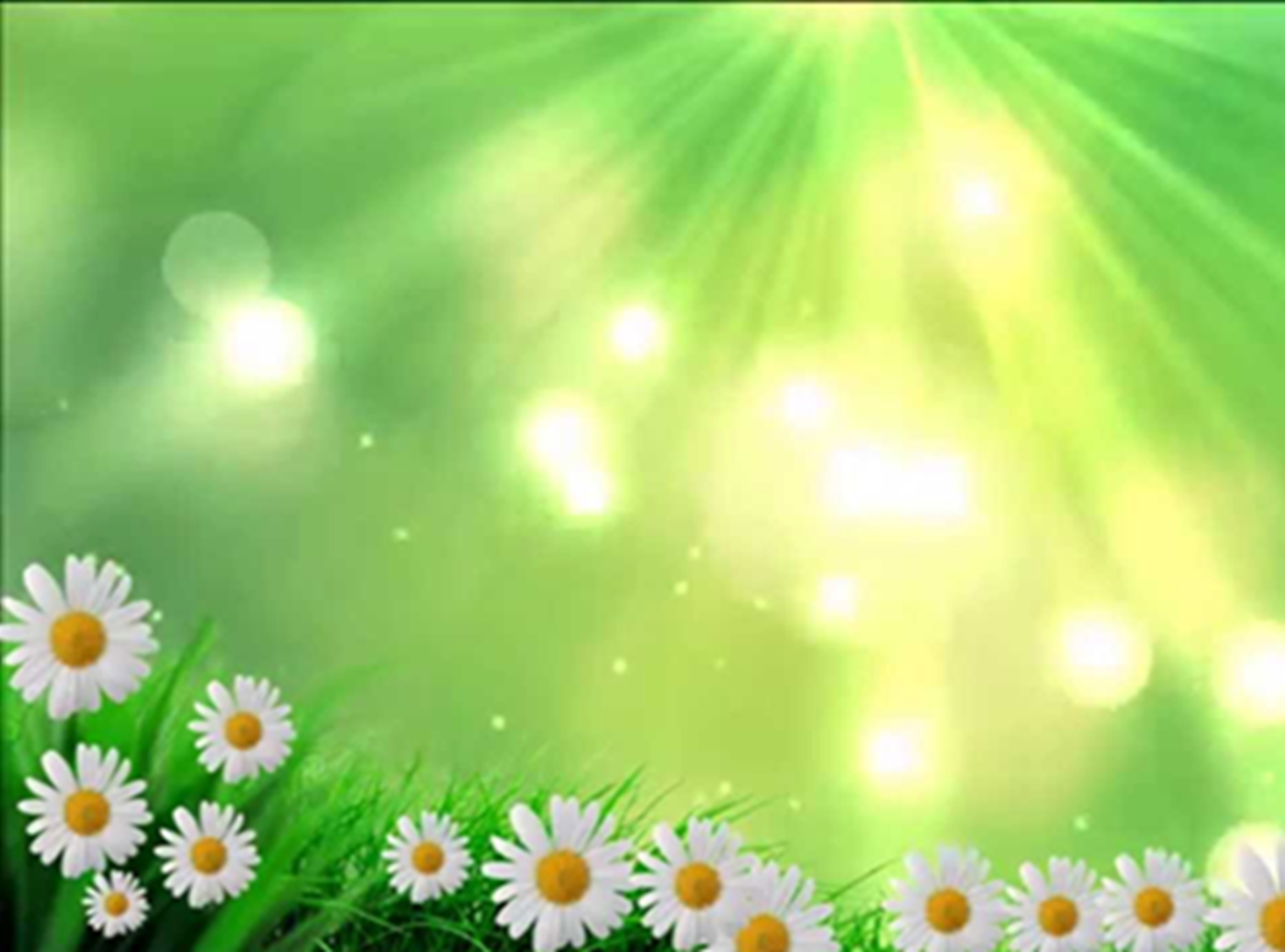 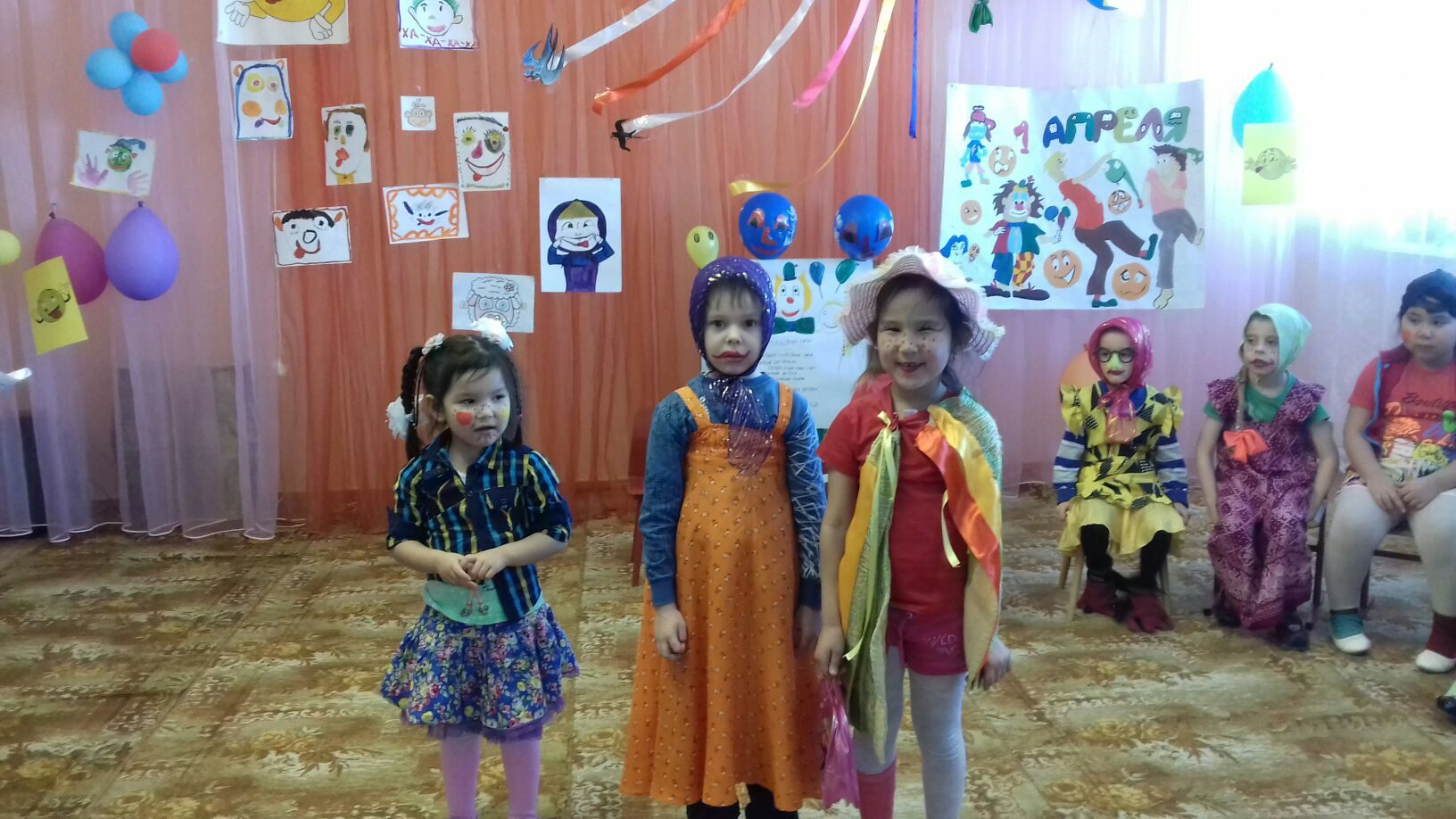 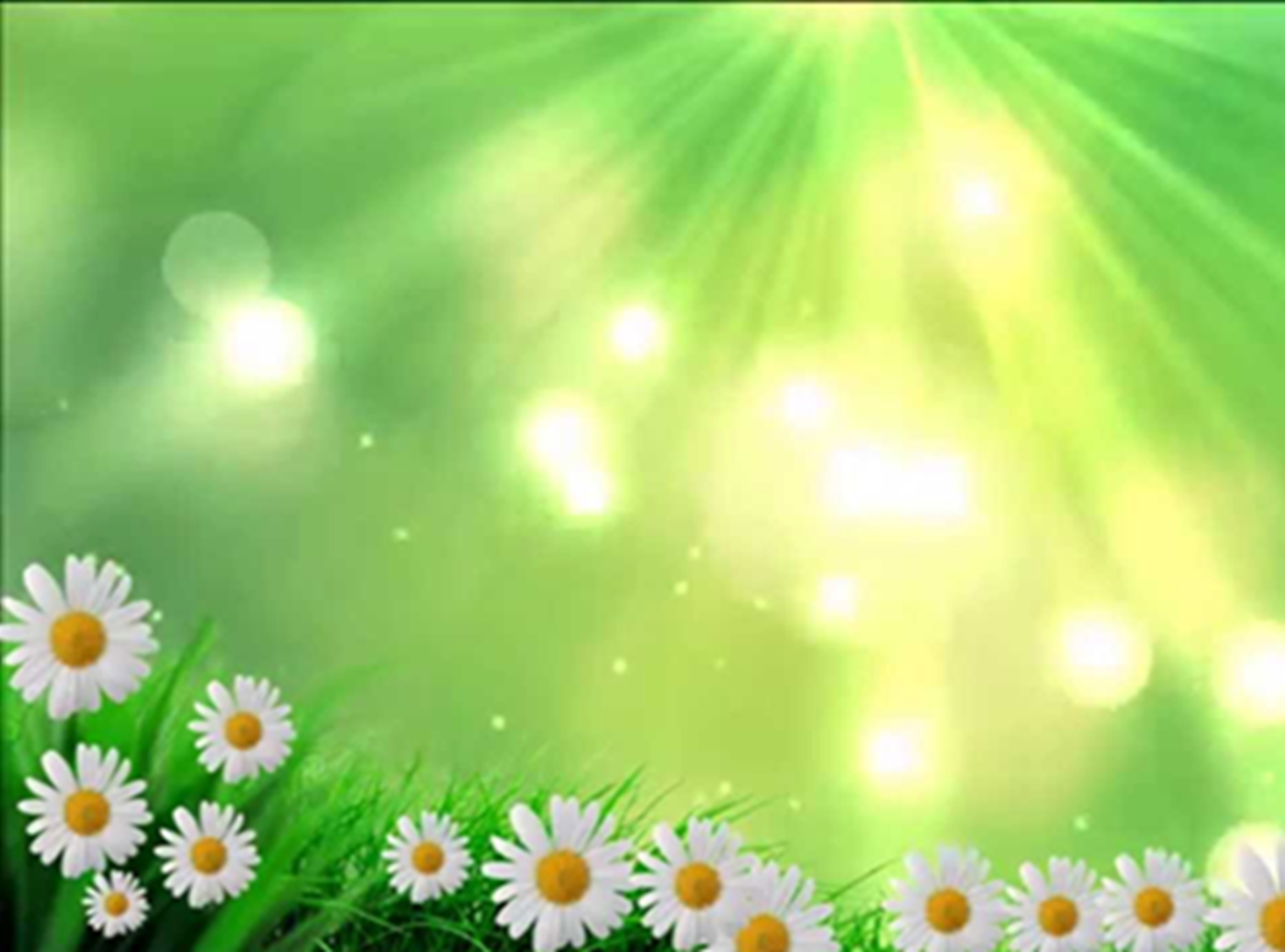 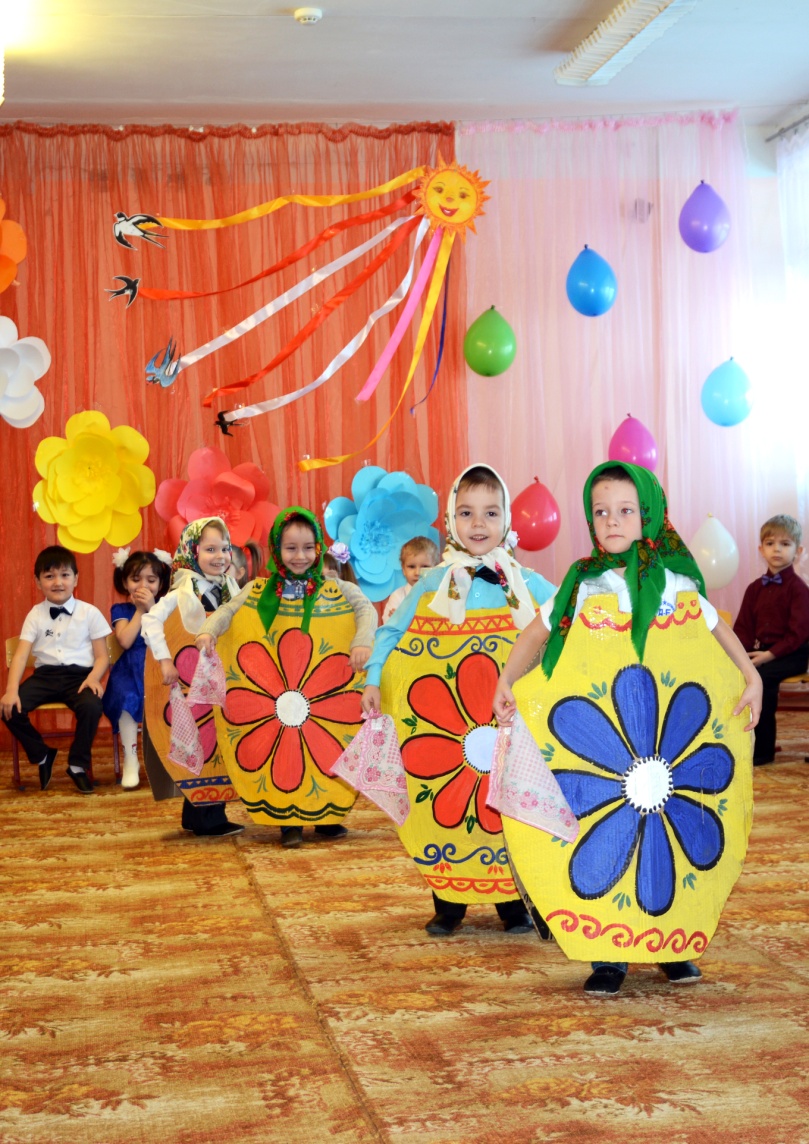 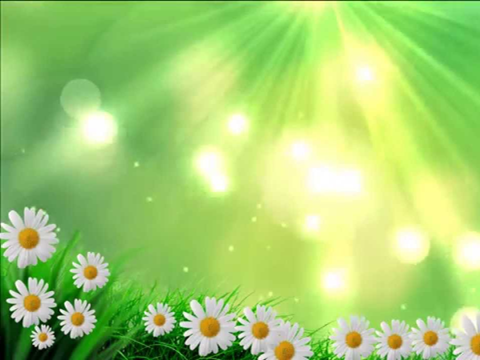 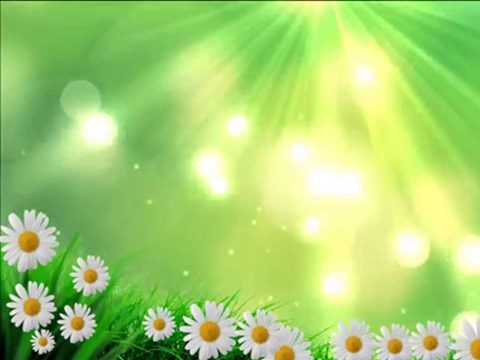 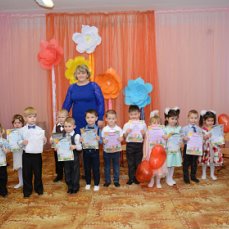 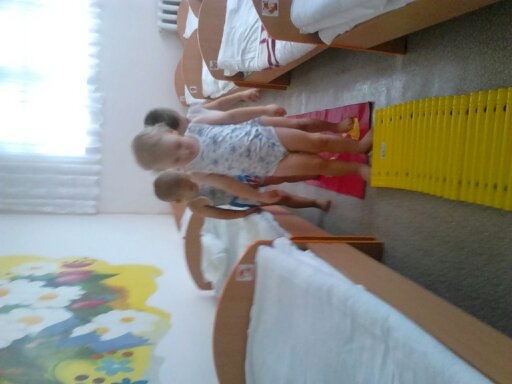 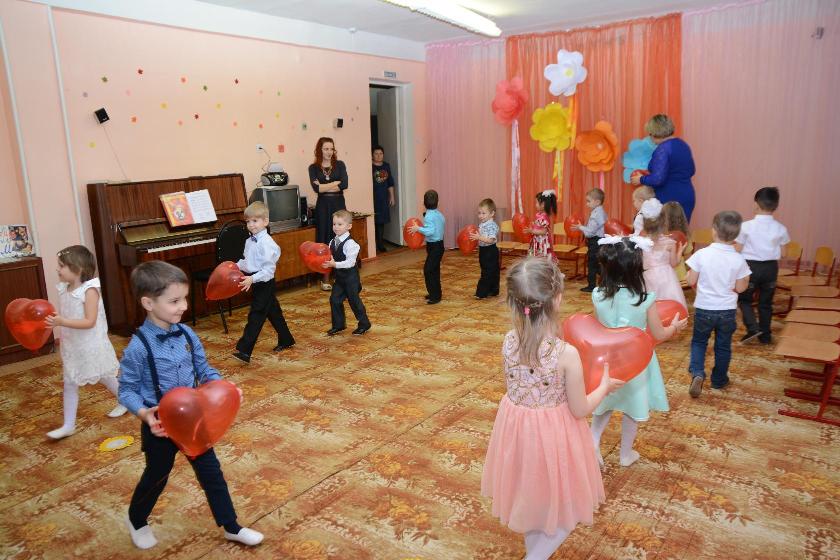 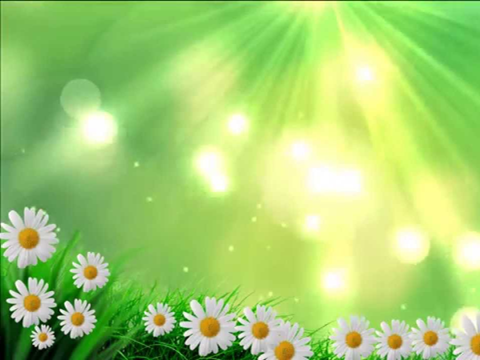 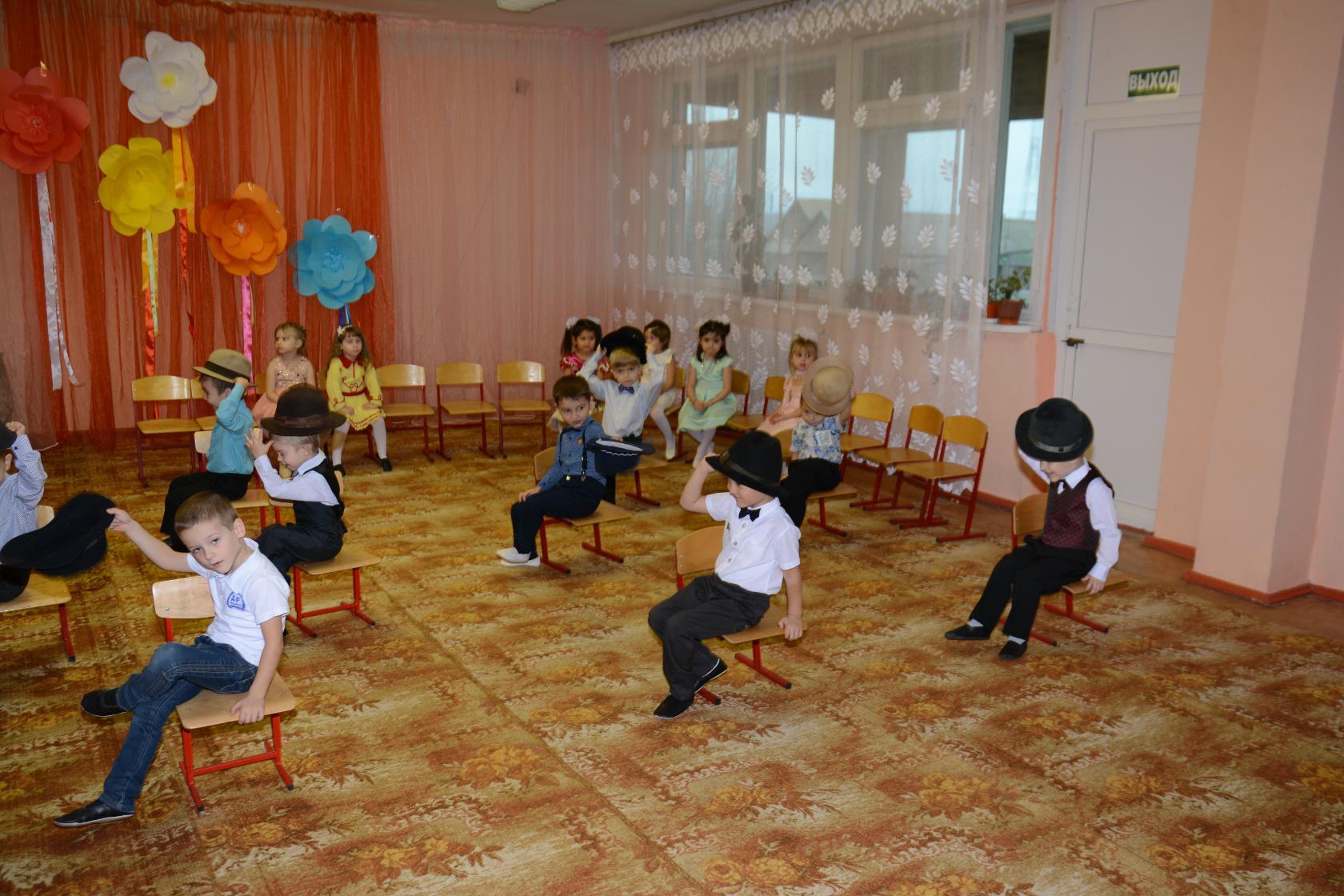 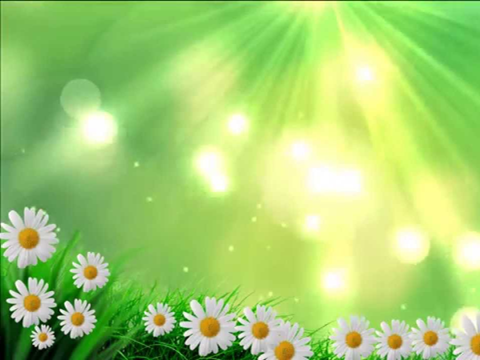 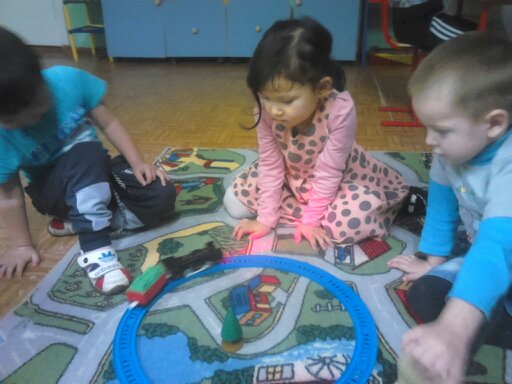 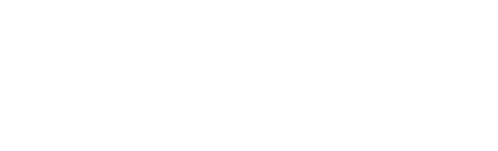 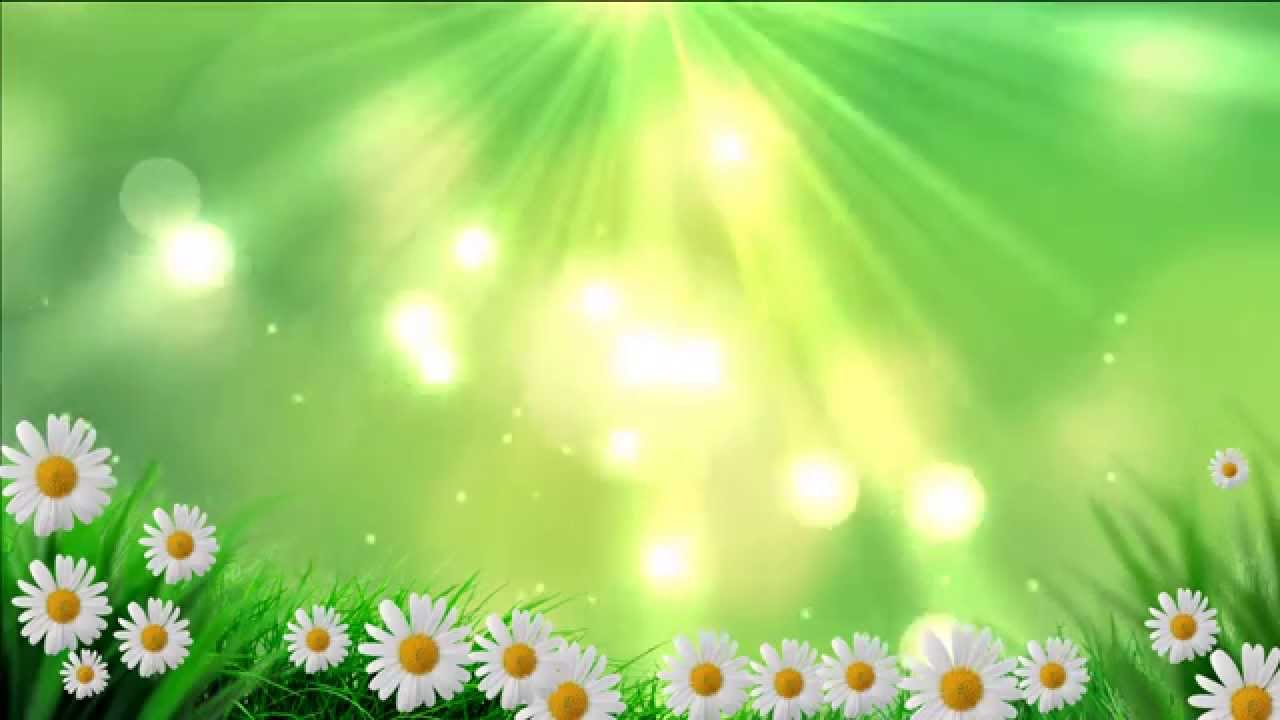 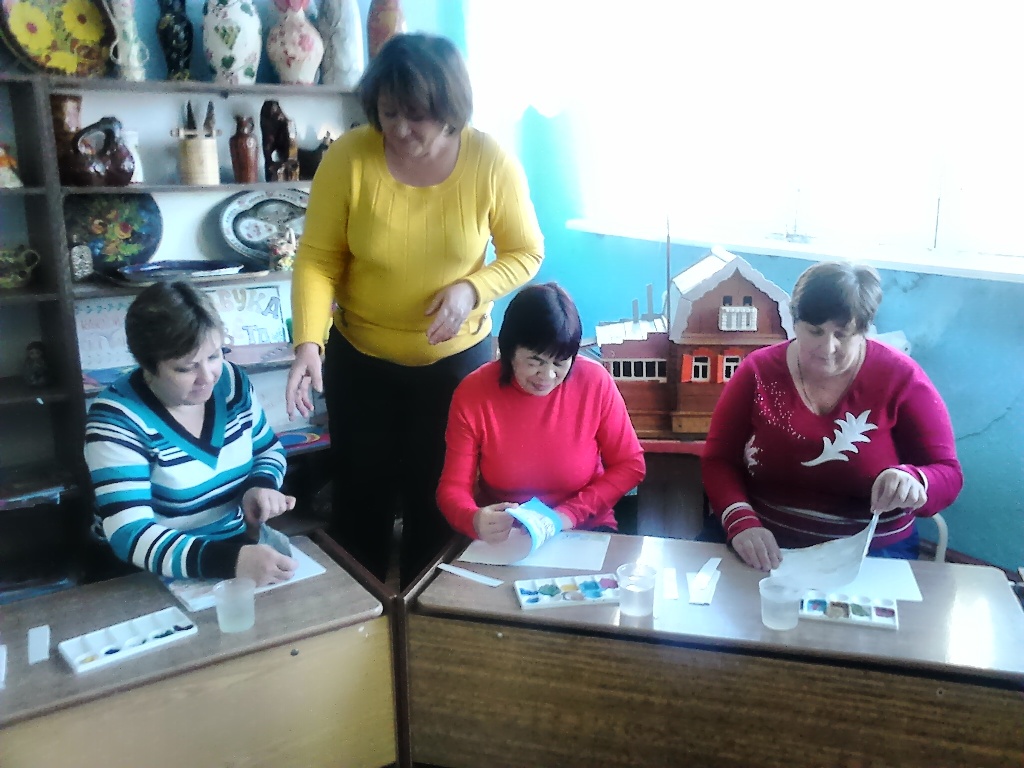 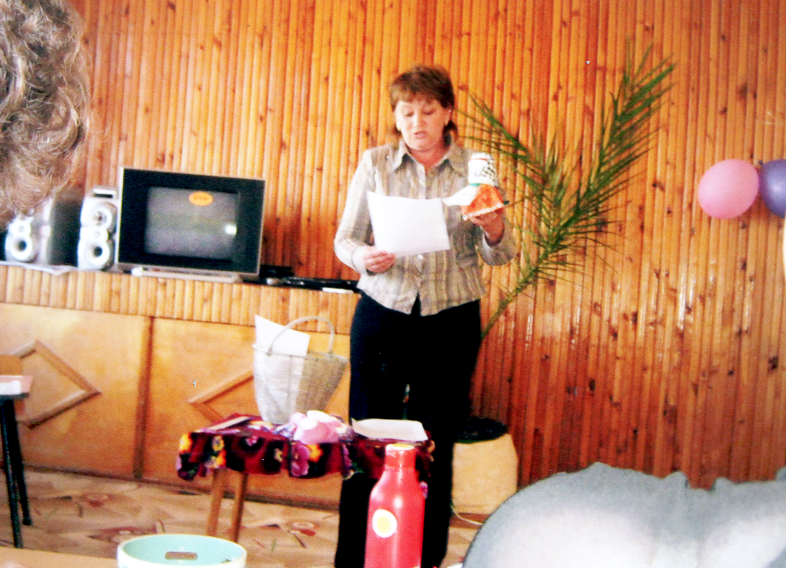 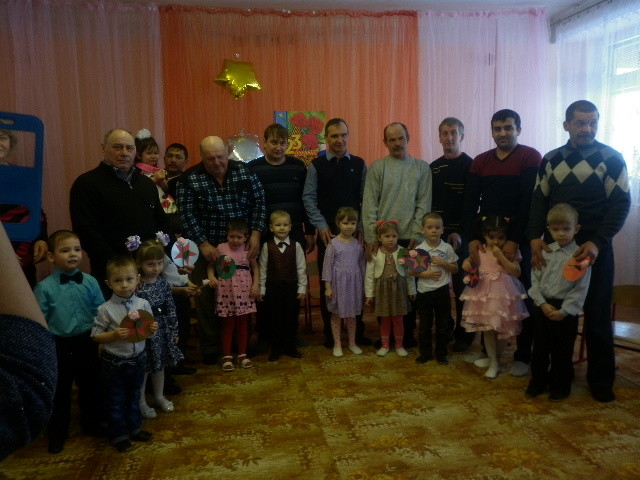 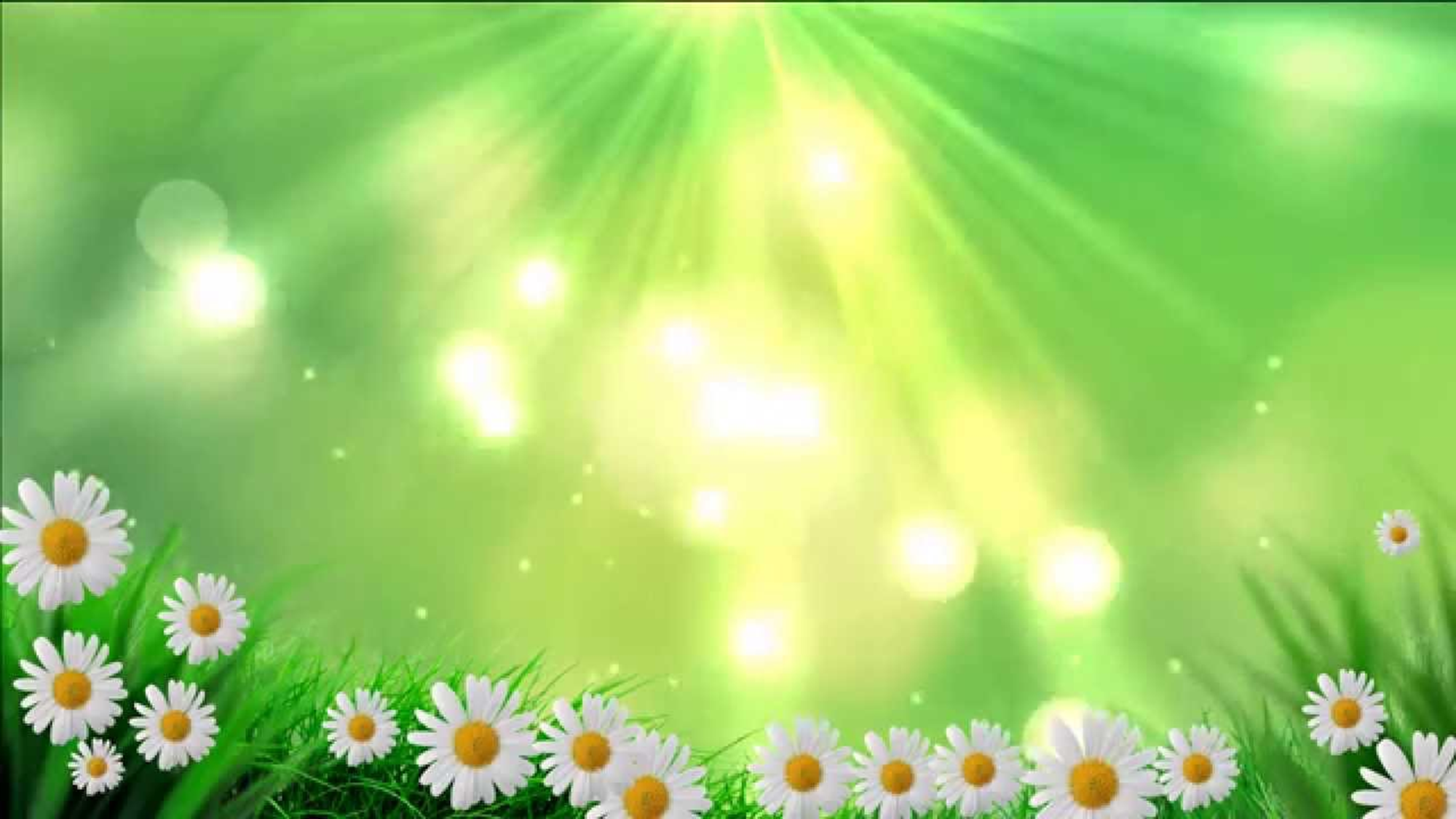 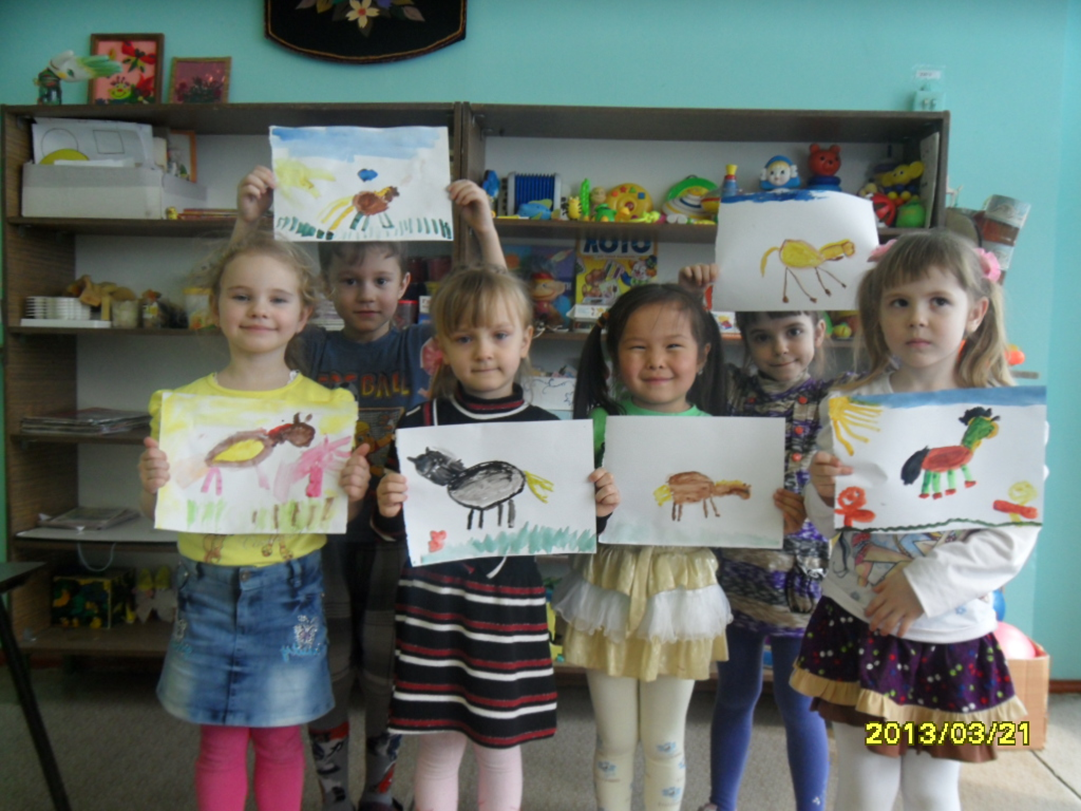 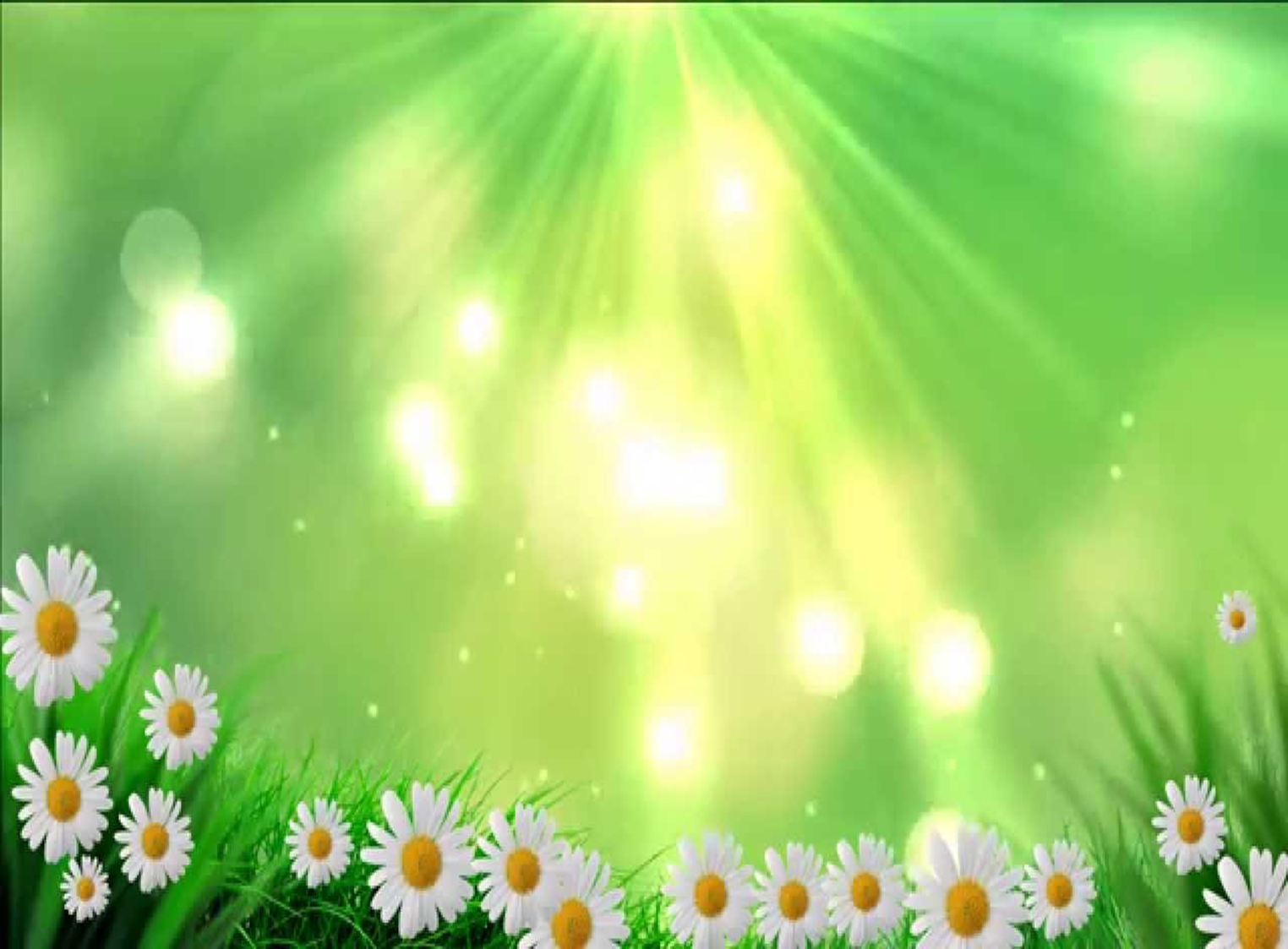 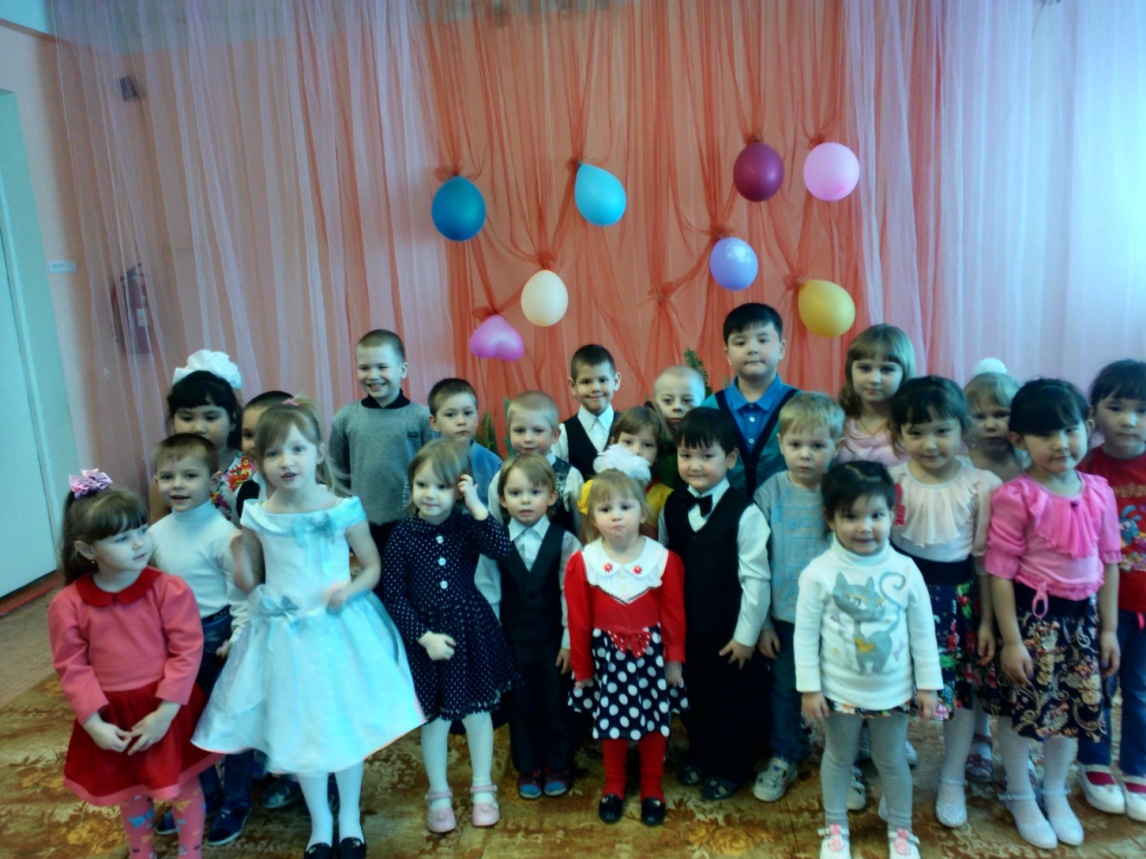 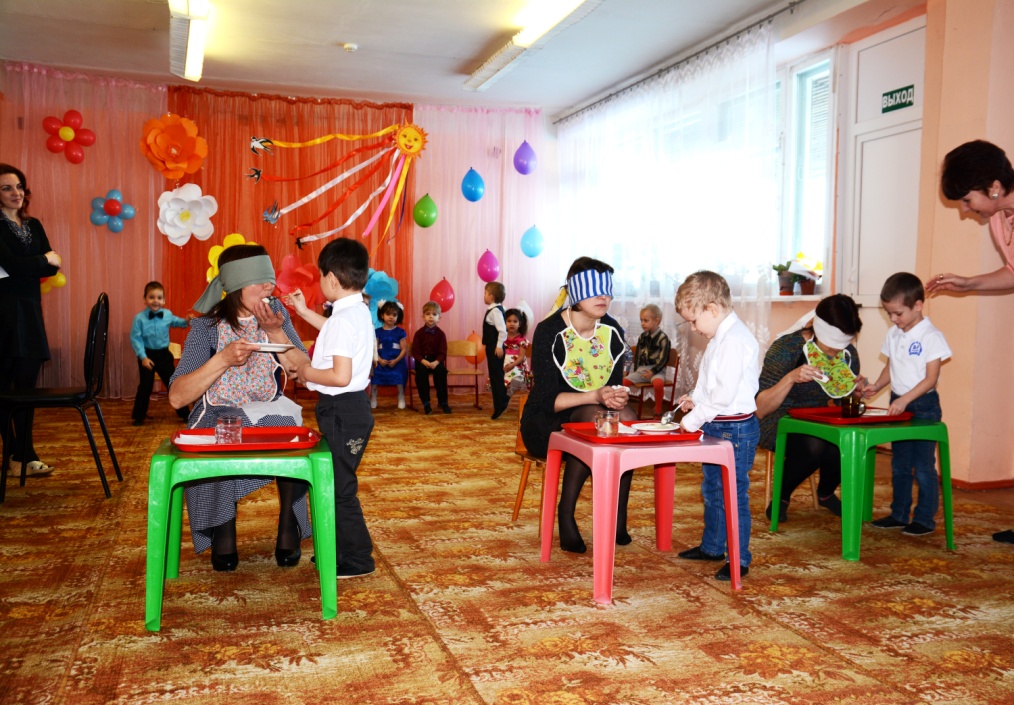 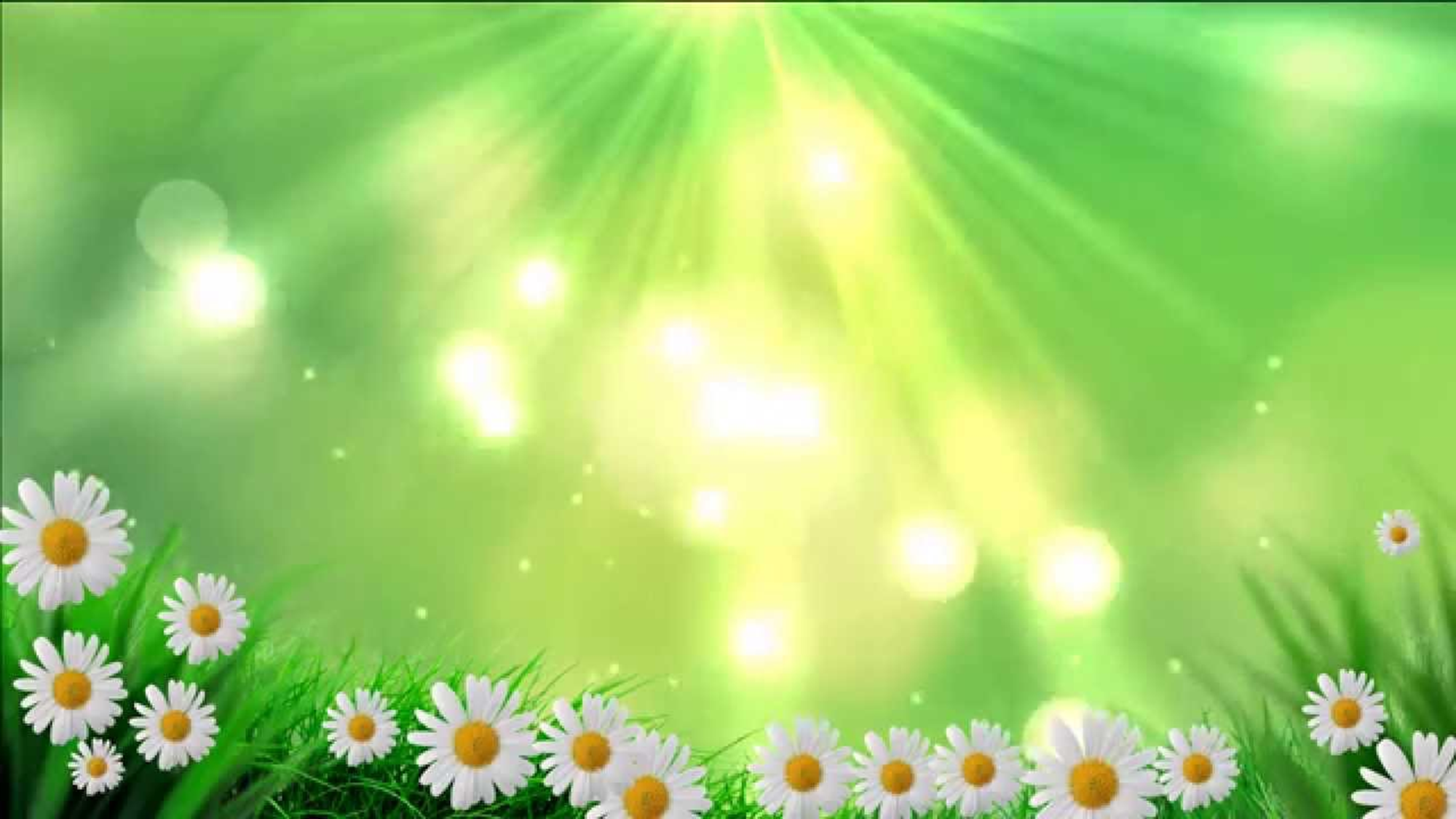 Это мой мир, как он красив и светел!
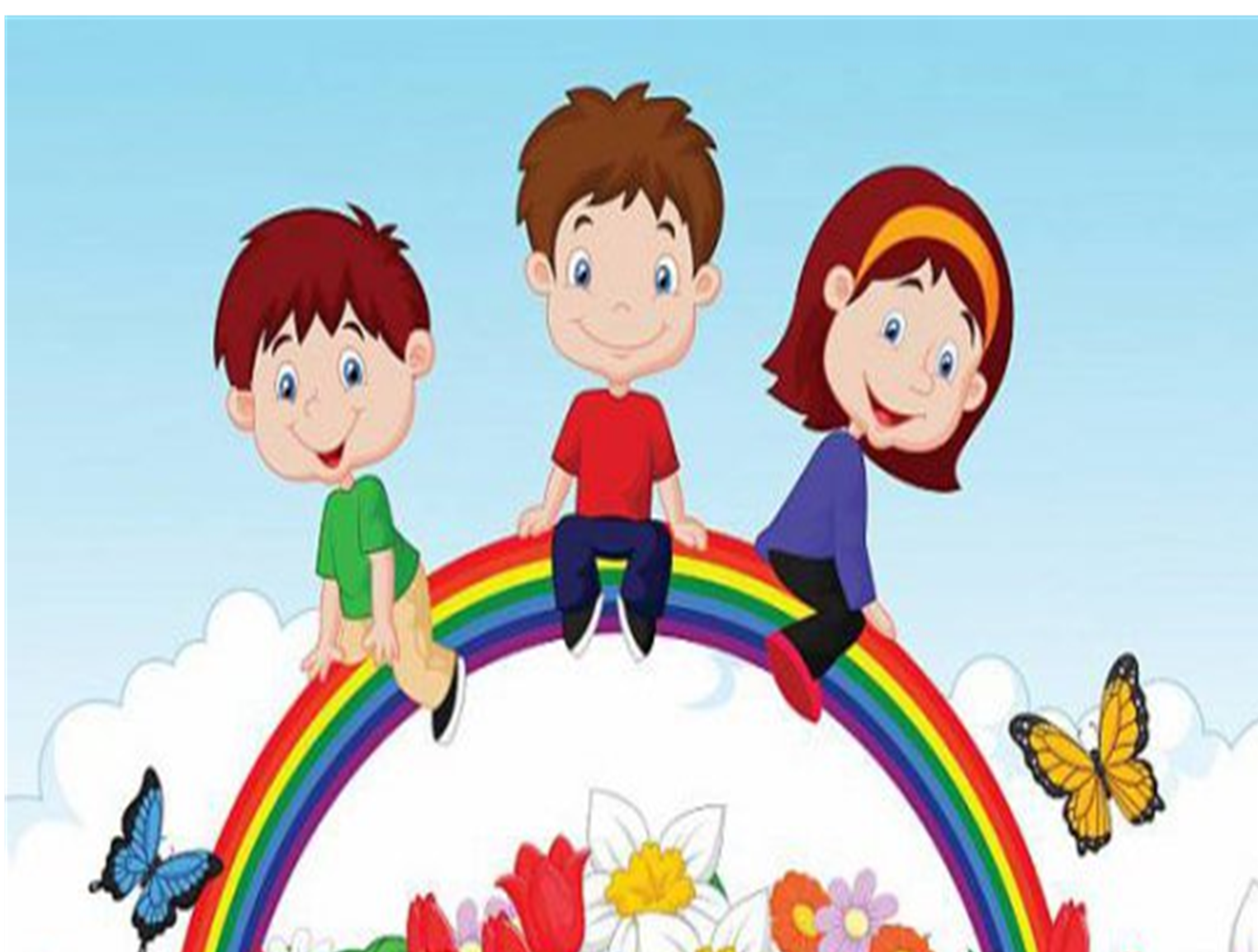 БЛАГОДАРЮ  ЗА  ВНИМАНИЕ!